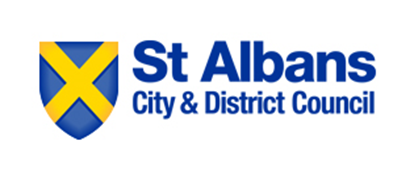 Organisation Chart for Senior Team (key contacts) – April 2024
                                                                                    *interim cover – Judith Adamson